Autonomous Mobile RobotsCPE 470/670
Lecture 6
Instructor: Monica Nicolescu
Review
Sensors
Photocells
Reflective optosensors
Infrared sensors
Break-Beam sensors
Shaft encoders
Sonar sensors
CPE 470/670 - Lecture 7
2
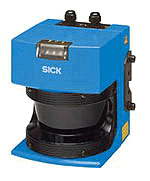 Laser Sensing
High accuracy sensor
Lasers use light time-of-flight
Light is emitted in a beam (3mm) rather than a cone
Provide higher resolution 
SICK LMS200 
360 readings over an 180-degrees, 10Hz
Disadvantages: 
cost, weight, power, price
mostly 2D
CPE 470/670 - Lecture 7
3
Global Positioning System (GPS)
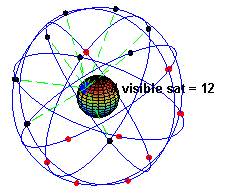 General information
At least 24 satellites orbiting the earth 
	every 12 hours at a height of 20.190 km
4 satellites were located in each of 6 orbits with 60 degrees orientation between each other
How does it work?
Each satellite transmits its location and current time
GPS receivers use the arrival time and location to infer their current location
GPS receivers read from at least 4 satellites
CPE 470/670 - Lecture 7
4
Global Positioning System (GPS)
Challenges
Time synchronization between satellites and GPS receiver
Real time update of the location of the satellites
Precise measurement of time-of flight
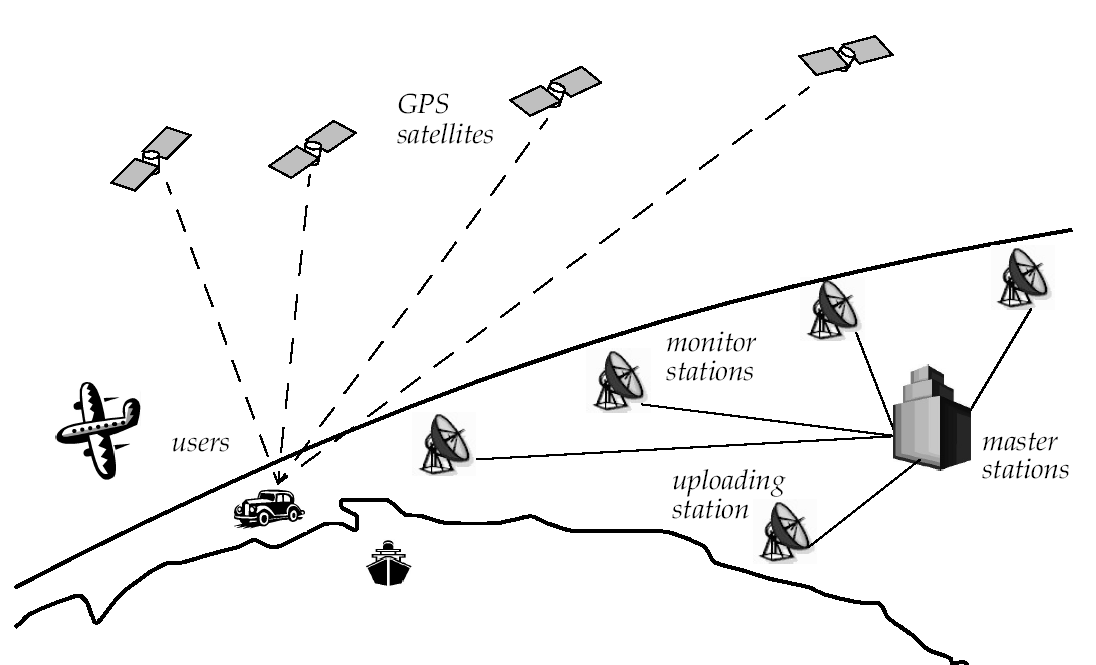 CPE 470/670 - Lecture 7
5
Visual Sensing
Cameras try to model biological eyes
Machine vision is a highly difficult research area
Reconstruction
What is that? Who is that? Where is that?
Robotics requires answers related to achieving goals
Not usually necessary to reconstruct the entire world
Applications
Security, robotics (mapping, navigation)
CPE 470/670 - Lecture 7
6
Principles of Cameras
Cameras have many similarities with the human eye
The light goes through an opening (iris - lens) and hits the image plane (retina)
The retina is attached to light-sensitive elements (rods, cones – silicon circuits)
Only objects at a particular range are
in focus (fovea) – depth of field
512x512 pixels (cameras), 
120x106 rods and 6x106 cones (eye)
The brightness is proportional to the 
amount of light reflected from the objects
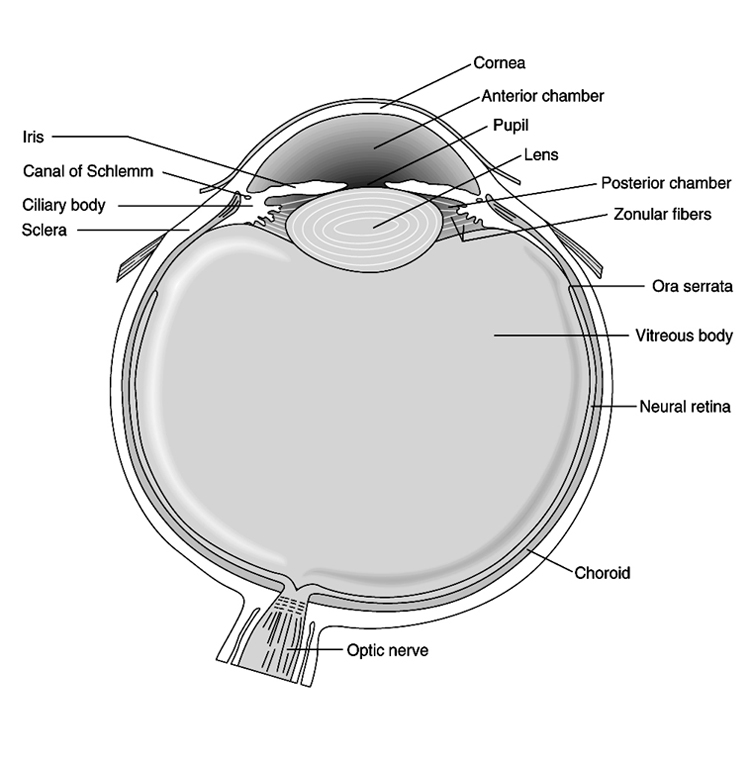 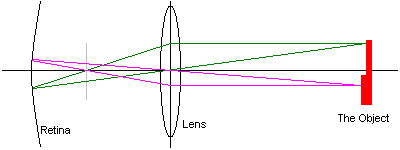 CPE 470/670 - Lecture 7
7
Image Brightness
Brightness depends on
reflectance of the surface patch
position and distribution of the light sources in the environment
amount of light reflected from other objects in the scene onto the surface patch
Two types of reflection
Specular (smooth surfaces)
Diffuse (rough sourfaces)
Necessary to account for these properties for correct object reconstruction  complex computation
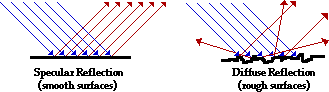 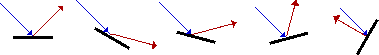 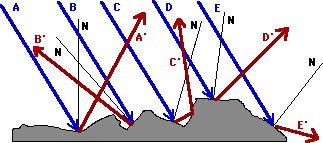 CPE 470/670 - Lecture 7
8
Early Vision
The retina is attached to numerous rods and cones which, in turn, are attached to nerve cells (neurons)
The nerves process the information; they perform "early vision", and pass information on throughout the brain to do "higher-level" vision processing 
The typical first step ("early vision") is edge detection, i.e., find all the edges  in the image
Suppose we have a b&w camera with a 512 x 512 pixel image 
Each pixel has an intensity level between white and black 
How do we find an object in the image? Do we know if there is one?
CPE 470/670 - Lecture 7
9
Edge Detection
Edge = a curve in the image across which there is a change in brightness
Finding edges
Differentiate the image and look for areas where the magnitude of the derivative is large
Difficulties
Not only edges produce changes in brightness: shadows, noise
Smoothing
Filter the image using convolution
Use filters of various orientations
Segmentation: get objects out of the lines
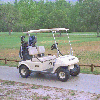 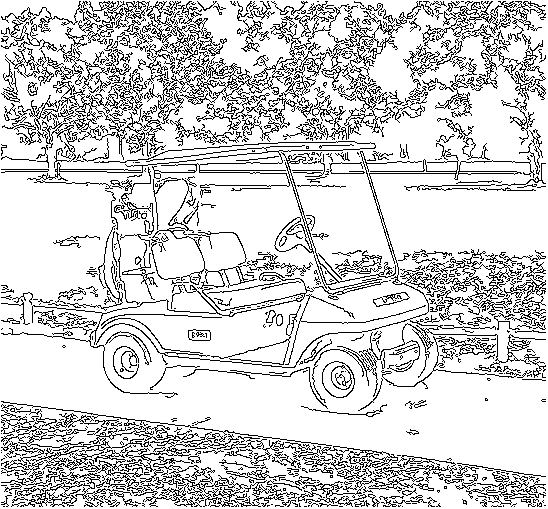 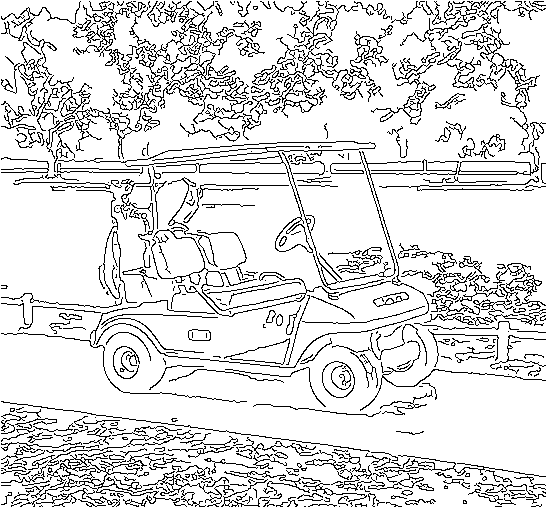 CPE 470/670 - Lecture 7
10
Model-Based Vision
Compare the current image with images of similar objects (models) stored in memory
Models provide prior information about the objects
Storing models
Line drawings
Several views of the same object 
Repeatable features (two eyes, a nose, a mouth)
Difficulties
Translation, orientation and scale 
Not known what is the object in the image
Occlusion
CPE 470/670 - Lecture 7
11
Vision from Motion
Take advantage of motion to facilitate vision
Static system can detect moving objects
Subtract two consecutive images from each other  the movement between frames
Moving system can detect static objects
At consecutive time steps continuous objects move as one
Exact movement of the camera should be known
Robots are typically moving themselves
Need to consider the movement of the robot
CPE 470/670 - Lecture 7
12
Stereo Vision
3D information can be 
	computed from two 
	images
Compute relative 
	positions of cameras
Compute disparity 
displacement of a point in 2D between the two images
Disparity is inverse proportional with actual distance in 3D
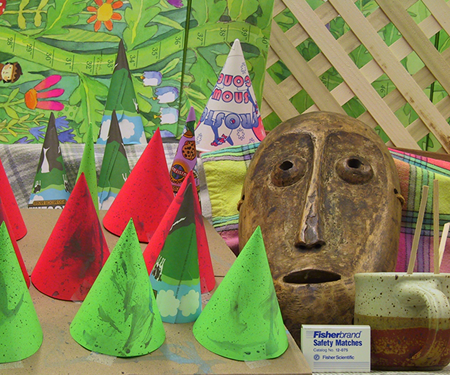 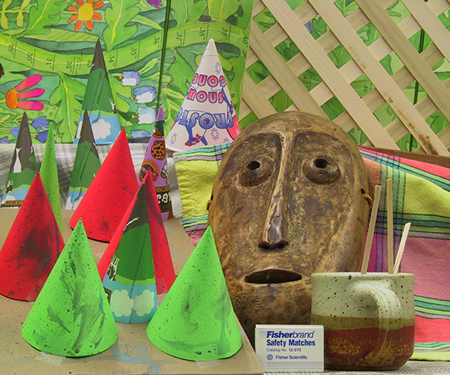 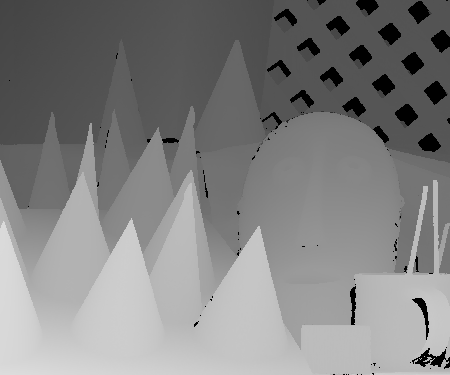 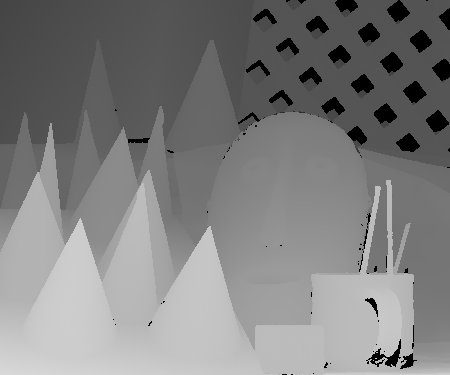 CPE 470/670 - Lecture 7
13
Biological Vision
Similar visual strategies are used in nature
Model-based vision is essential for object/people recognition
Vestibular occular reflex
Eyes stay fixed while the head/body is moving to stabilize the image
Stereo vision
Typical in carnivores
Human vision is particularly good at recognizing shadows, textures, contours, other shapes
CPE 470/670 - Lecture 7
14
Vision for Robots
If complete scene reconstruction is not needed we can simplify the problem based on the task requirements
Use color
Use a combination of color and movement
Use small images
Combine other sensors with vision
Use knowledge about the environment
CPE 470/670 - Lecture 7
15
Examples of Vision-Based Navigation
Running QRIO
Sony Aibo – obstacle avoidance
CPE 470/670 - Lecture 7
16
Feedback Control
Feedback control = having a system achieve and maintain a desired state by continuously comparing its current and desired states, then adjusting the current state to minimize the difference
Also called closed loop control
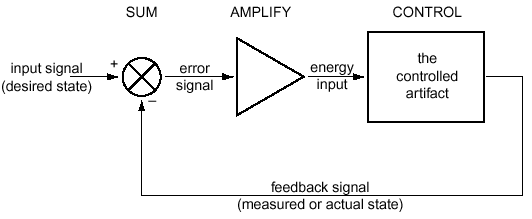 CPE 470/670 - Lecture 7
17
Goal State
Goal driven behavior is used in both control theory and in AI
Goals in AI
Achievement goals: states that the system is trying to reach
Maintenance goals: states that need to be maintained 
Control theory: mostly focused on maintenance goals
Goal states can be: 
Internal: monitor battery power level
External: get to a particular location in the environment
Combinations of both: balance a pole
CPE 470/670 - Lecture 7
18
Error
Error = the difference in the current state and desired state of the system
The controller has to minimize the error at all times
Zero/non-zero error: 
Tells whether there is an error or not
The least information we could have
Magnitude of error: 
The distance to the goal state
Direction of error: 
Which way to go to minimize the error
Control is much easier if we know both magnitude and direction
CPE 470/670 - Lecture 7
19
A Robotic Example
Use feedback to design a wall following robot
What sensors to use, what info will they provide?
Contact: the least information
IR: information about a possible wall, but not distance
Sonar, laser: would provide distance
Bend sensor: would provide distance
Control
If distance-to-wall is right, then keep going
If distance-to-wall is larger
	then turn toward the wall
	else turn away from the wall
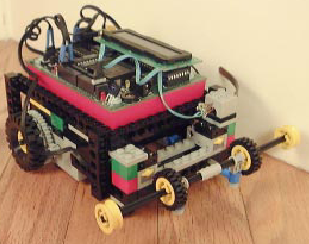 CPE 470/670 - Lecture 7
20
Simple Feedback Control
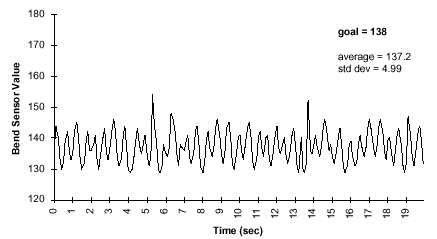 Sharp turns

void left() {
motor(RIGHT_MOTOR, 100);
motor(LEFT_MOTOR, 0);
}

void right() {
motor(LEFT_MOTOR, 100);
motor(RIGHT_MOTOR, 0);
}
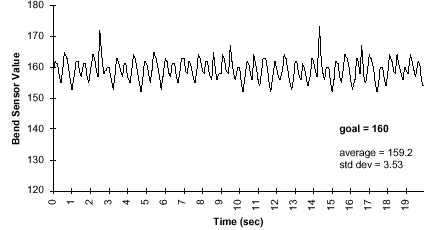 HandyBug oscillates around setpoint goal value
 Never goes straight
CPE 470/670 - Lecture 7
21
Readings
M. Matarić: Chapter 10
CPE 470/670 - Lecture 7
22